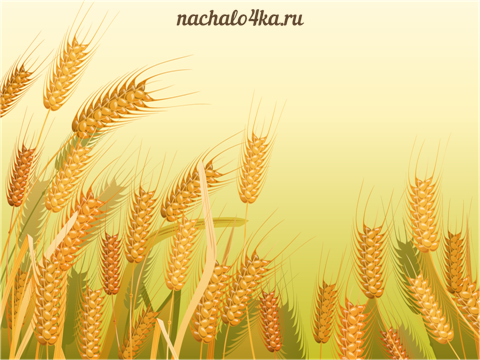 Хлеб – всему голова
Хлеб - хозяин  дома,
Всему он
 голова!
Он дороже 
золота,
Серебра ценней,
Крепкого булата
Хлебушек 
сильней.
Подготовила
Канакова Елена Валерьевна,
Воспитатель МБДОУ «Детский сад № 154»
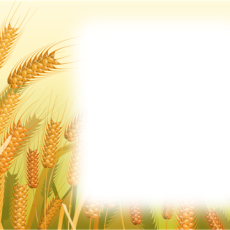 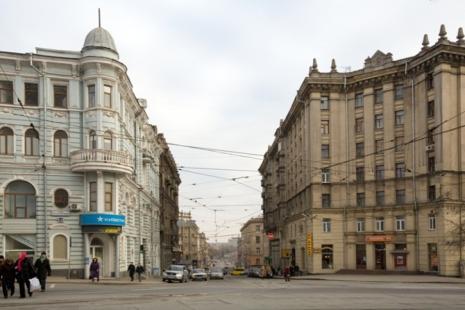 город
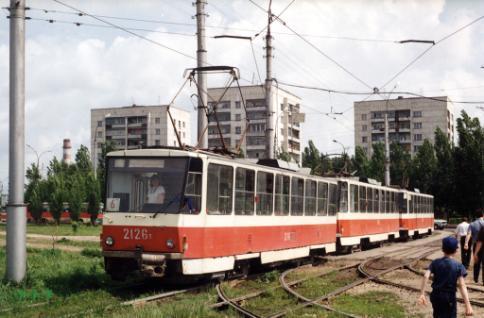 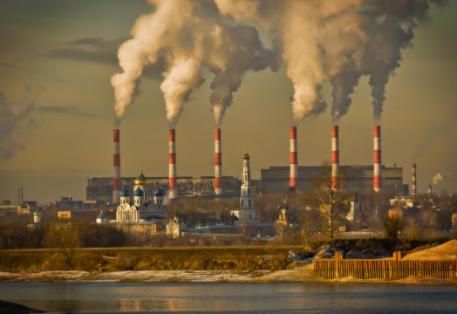 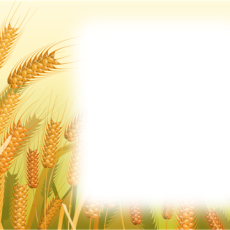 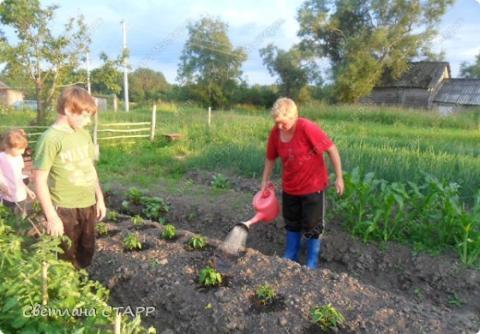 деревня
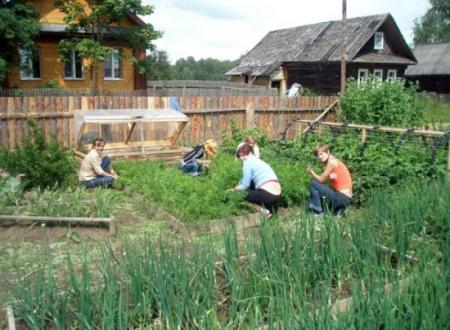 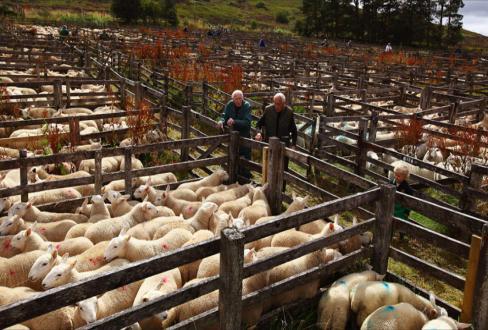 Хлебобулочные изделия
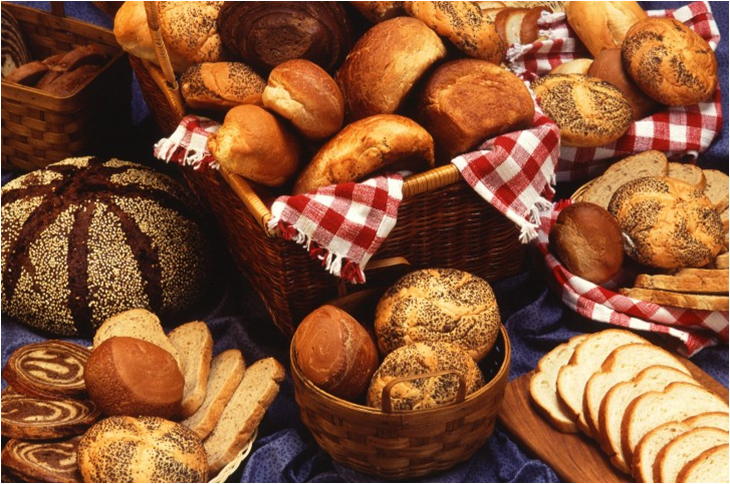 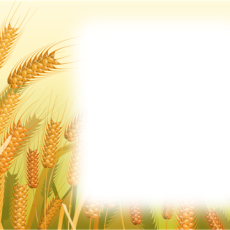 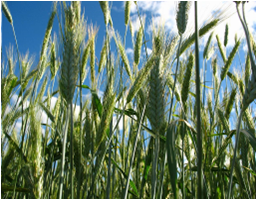 КОЛОС РЖИ
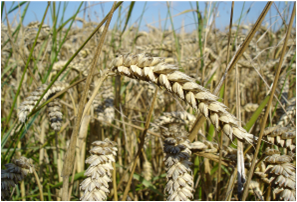 КОЛОС
 ПШЕНИЦЫ
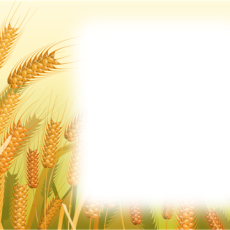 ПОСЛОВИЦЫ О ХЛЕБЕ
*Хлеб – всему голова!
*Будет хлеб – будет песня
*Хлеб – наше богатство!
*Каша – мать наша, а хлеб – отец-кормилец
*Не шуба греет, а хлеб
*Хлеб – батюшка, а вода – матушка
*Худой обед – если хлеба нет!
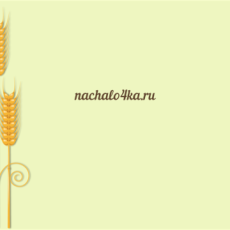 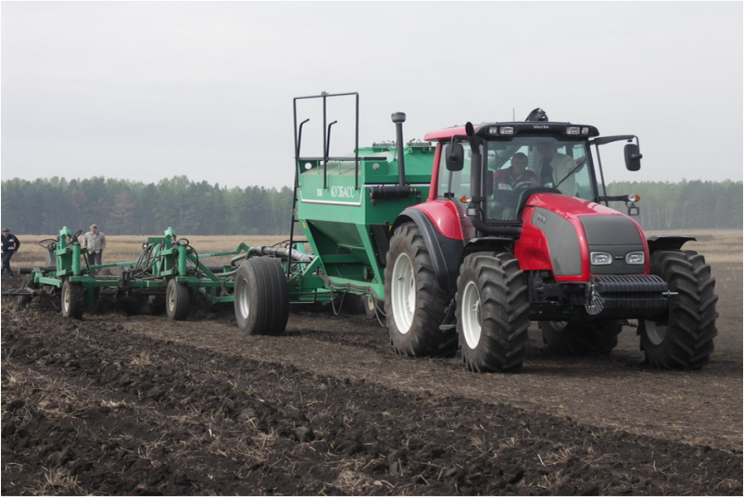 Трактор пашет землю
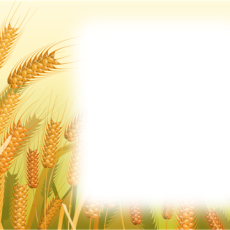 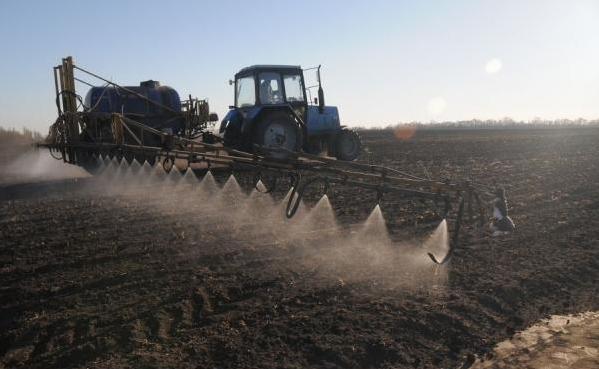 Подготовка

 почвы 

к посеву
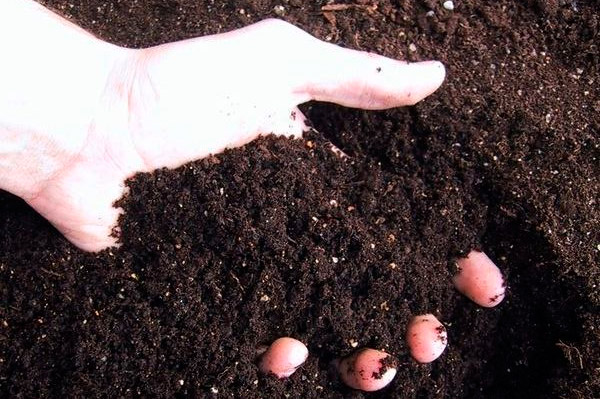 РАБОТАЕТ   СЕЯЛКА
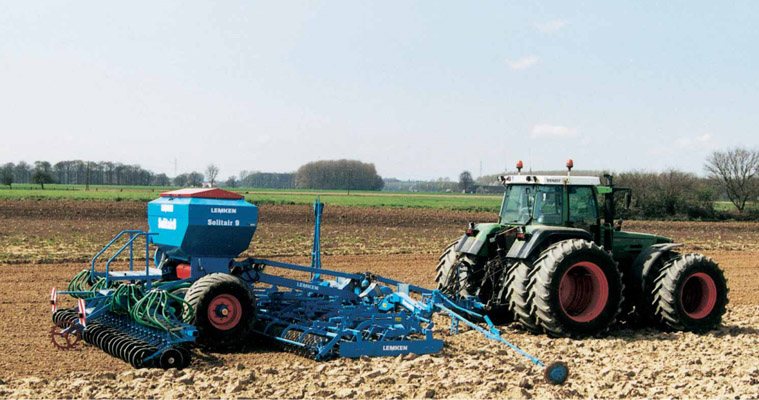 Шишкин «Рожь»
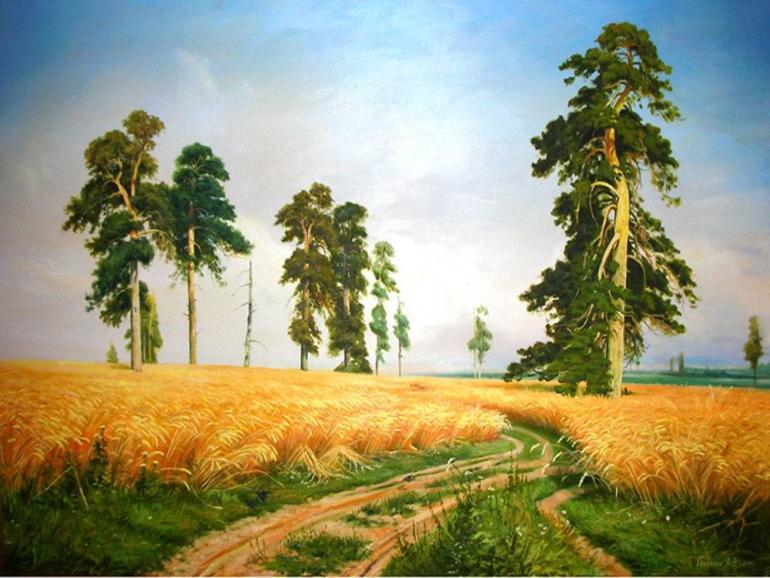